Trees
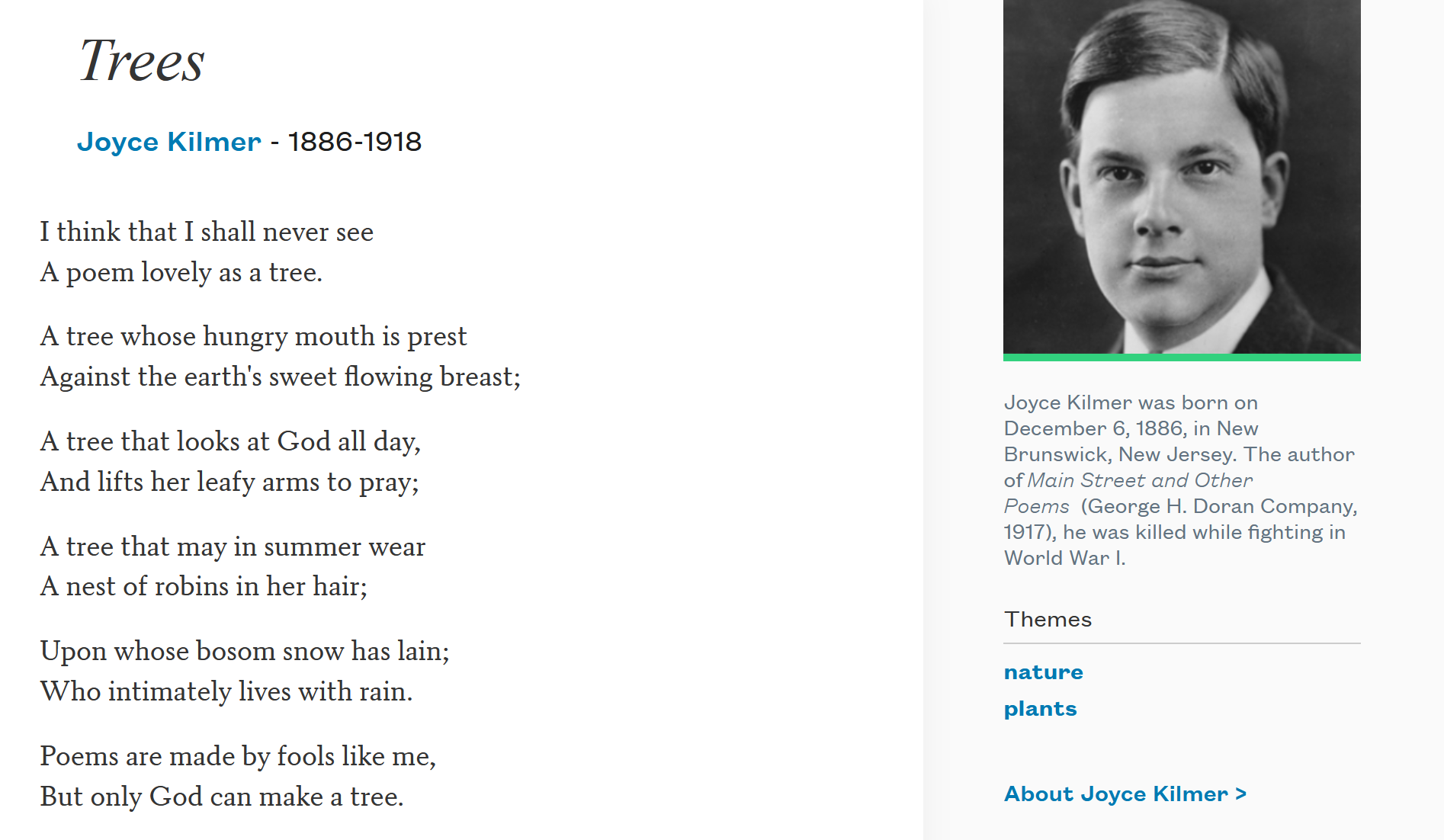 1
2/15/2023
CMPU 101: Problem Solving and Abstraction
Steps to write a generic template
Given a (recursive) data definition, you write a generic template by:
Creating a function header,
Using cases to break the data input into its variants,
In each case, list each of the fields as part of the answer
And, calling the function itself on any recursive fields.
2
2/15/2023
CMPU 101: Problem Solving and Abstraction
Data Definition: Start With A Template
data MyList:
  | my-empty
  | my-link(first, rest :: MyList)
end
Self-reference Definition!
3
2/15/2023
CMPU 101: Problem Solving and Abstraction
Debrief: lists and recursion
data MyList:
  | my-empty
  | my-link(first, rest :: MyList)
end
my-empty

my-link(1, 
  my-link(2, 
    my-link(3, 
      my-empty)))
What's different here? 
We have a case that's just a special keyword rather than a constructor. 
Part of the second case” is of the same type we're defining.
A recursive definition!
4
2/15/2023
CMPU 101: Problem Solving and Abstraction
Using my-list Data Template
We use this template to write a function that recursively processes the data:
fun my-fun(ml :: MyList) -> ...:
  doc: "Template for a function that takes a MyList"
  cases (MyList) ml:
    | my-empty => ...
    | my-link(f, r) =>
      ... f ...
      ... my-fun(r) …
  end
where:
   my-fun(...) is ...
end
5
2/15/2023
CMPU 101: Problem Solving and Abstraction
Tracking rumors
Suppose we want to track gossip in a rumor mill.
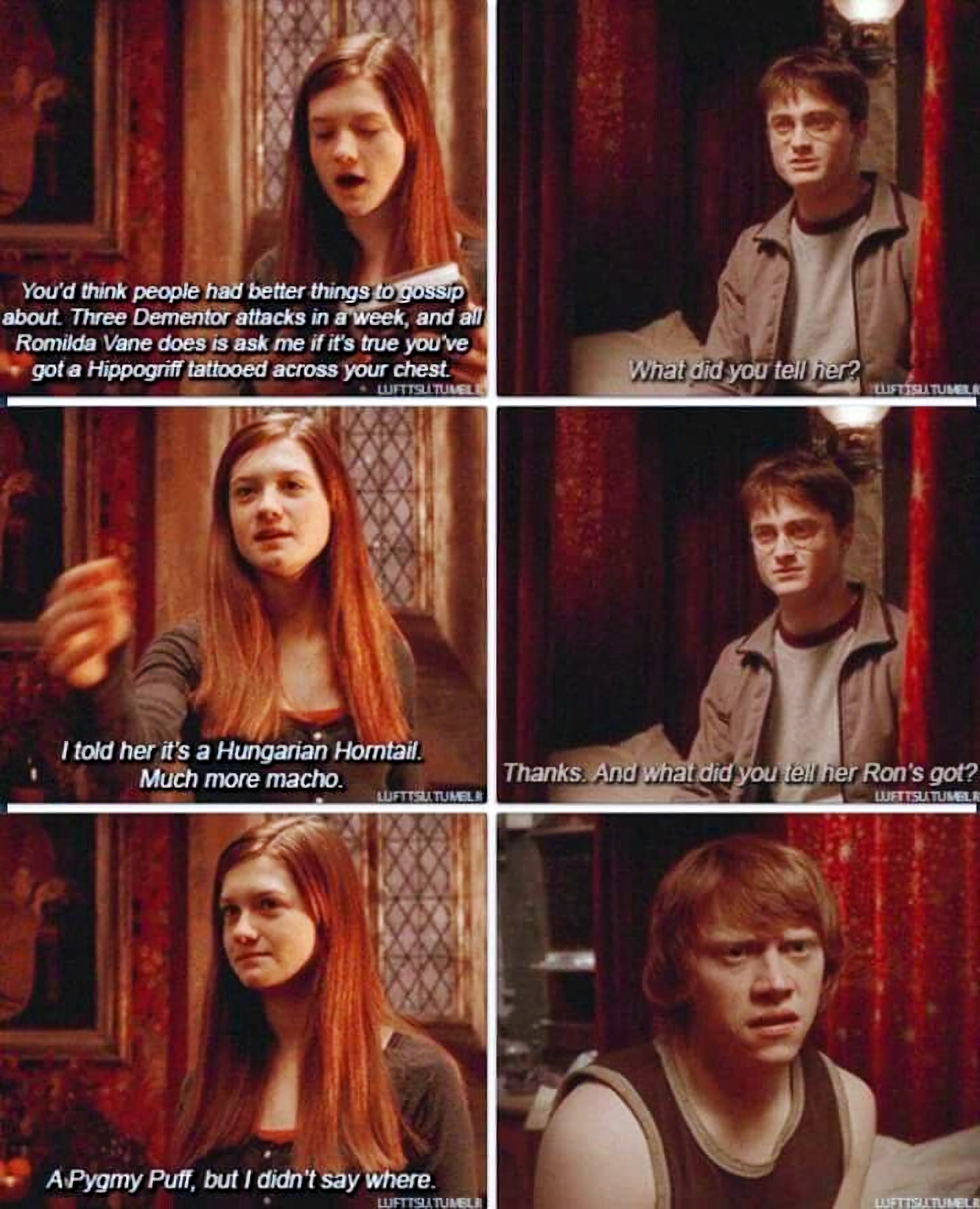 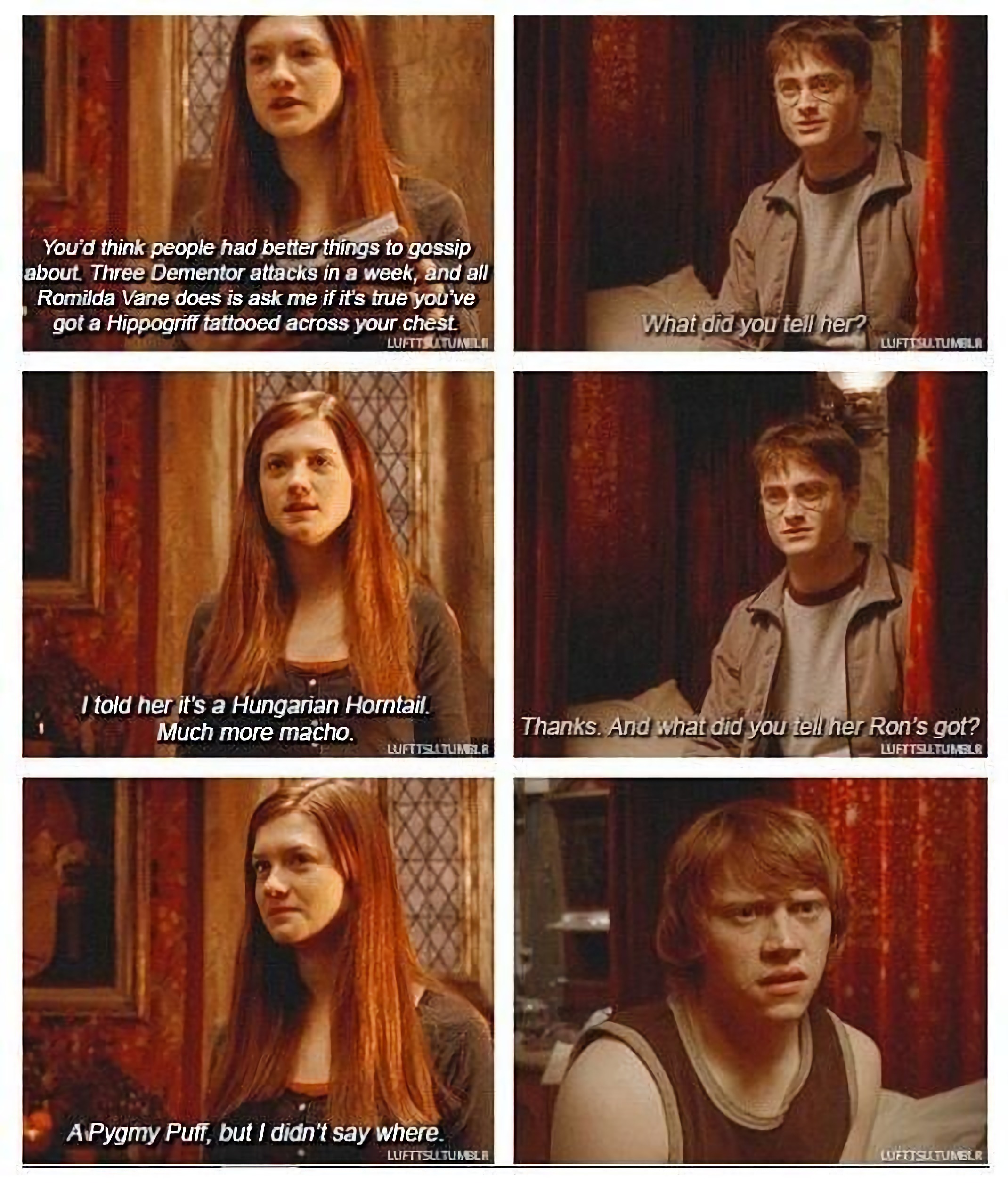 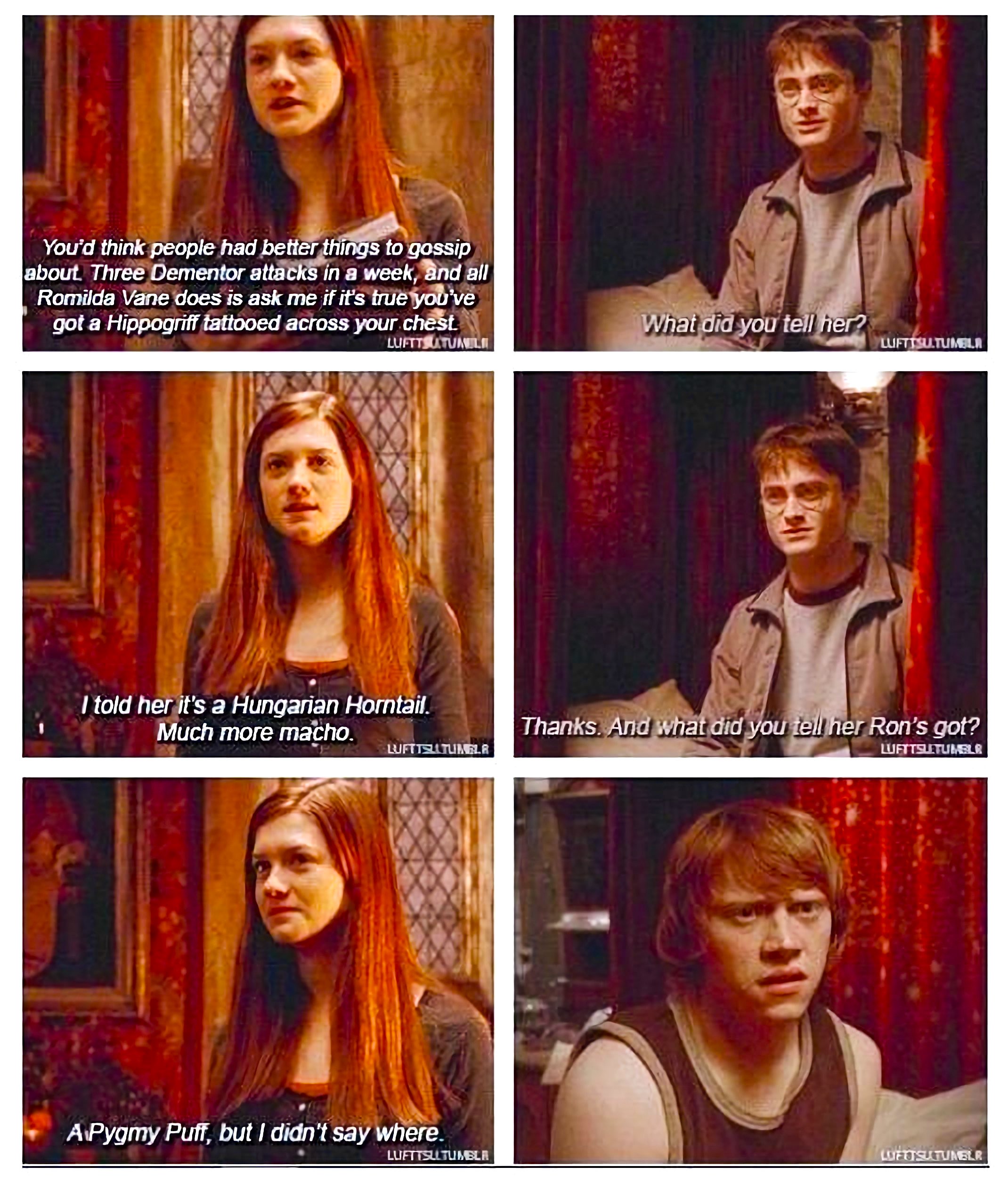 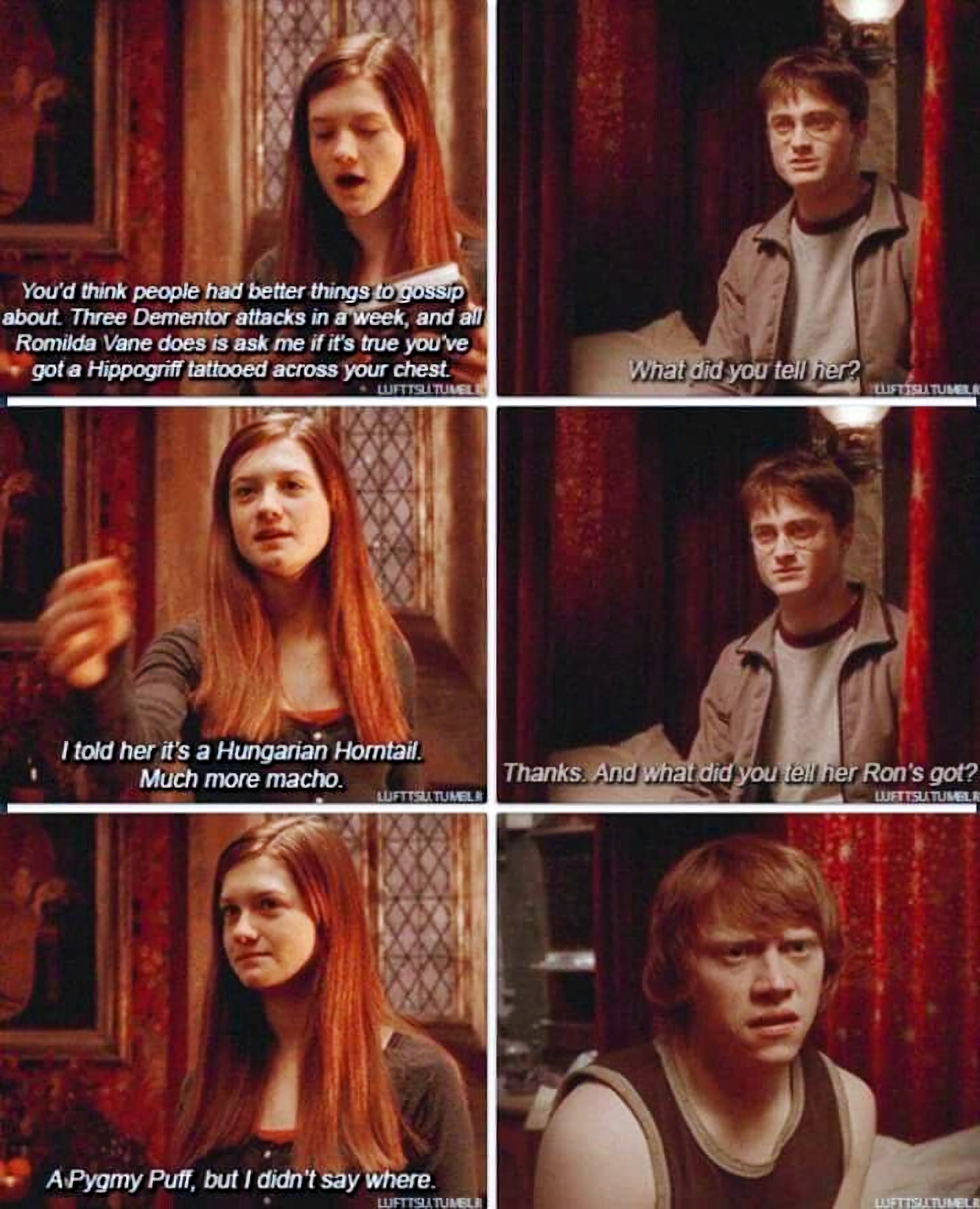 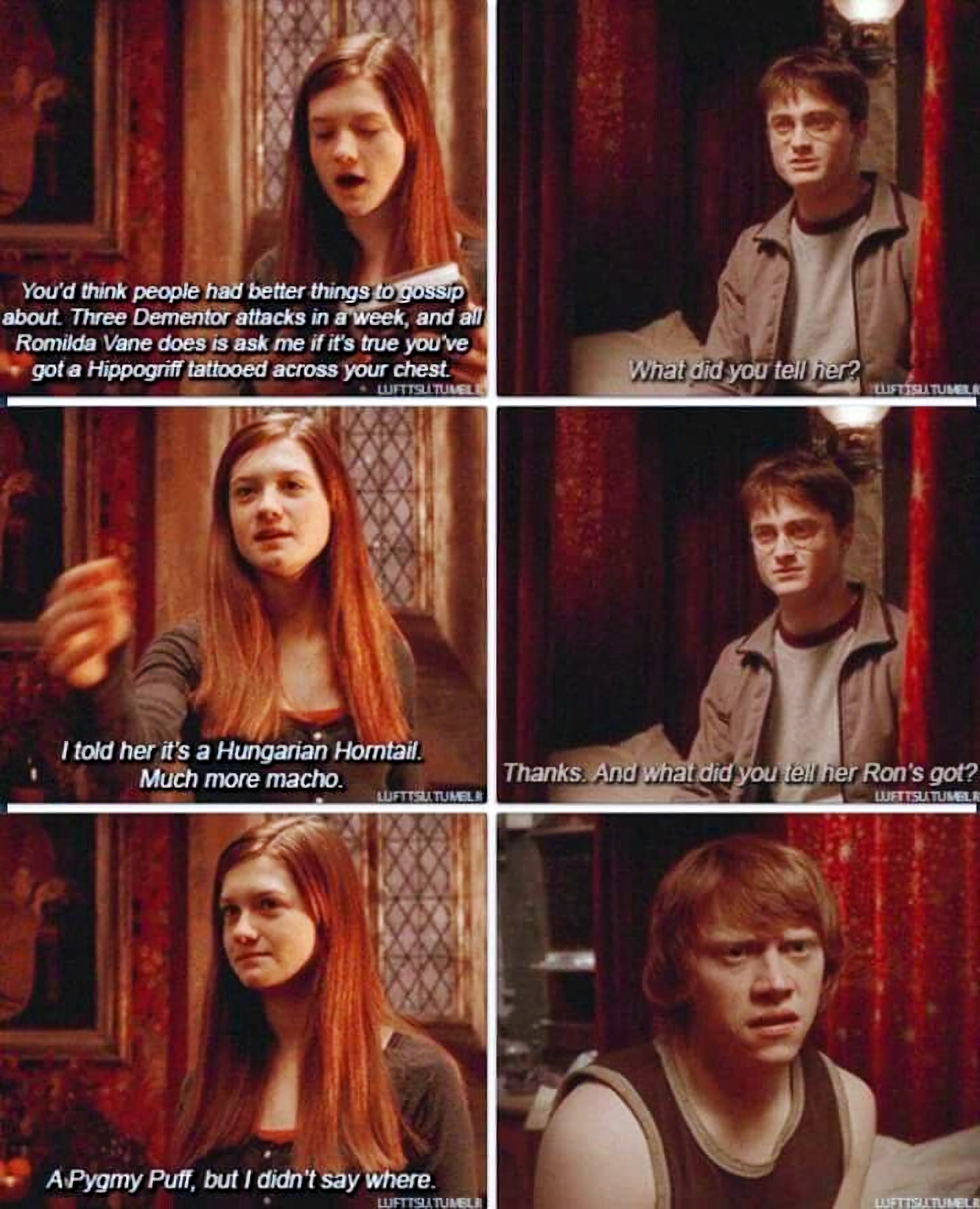 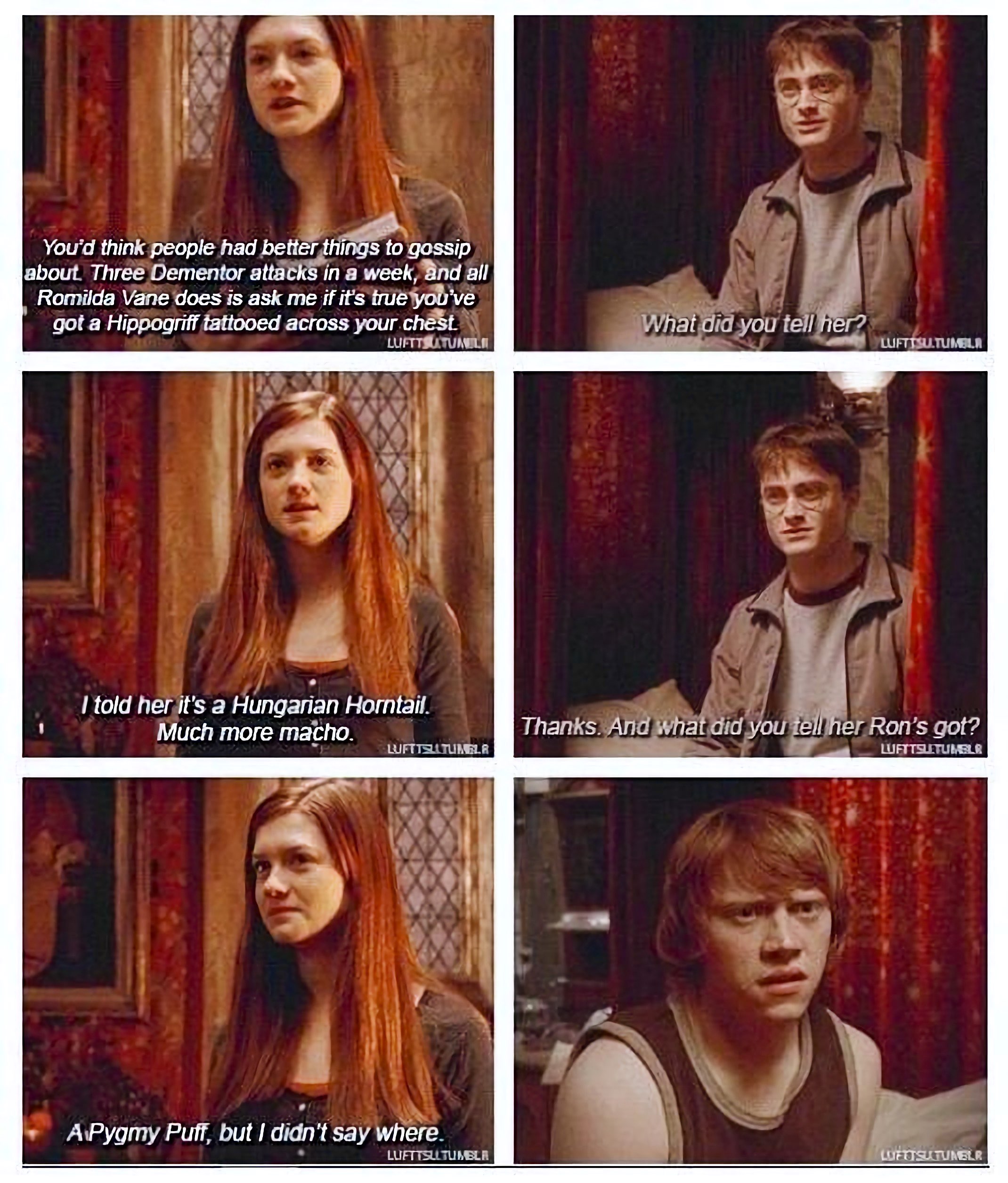 Ginny controls the rumor mill
[Speaker Notes: Real rumors can be hurtful, so let's take a fictional one -- Harry's purported tattoo.
[In the book of Half-Blood Prince, but not actually in the film.]]
Tracking rumors
Suppose we want to track gossip in a rumor mill.
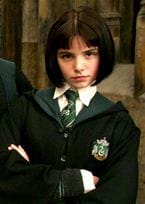 Pansy
[Speaker Notes: [Pansy Parkinson]]
Tracking rumors
Suppose we want to track gossip in a rumor mill.
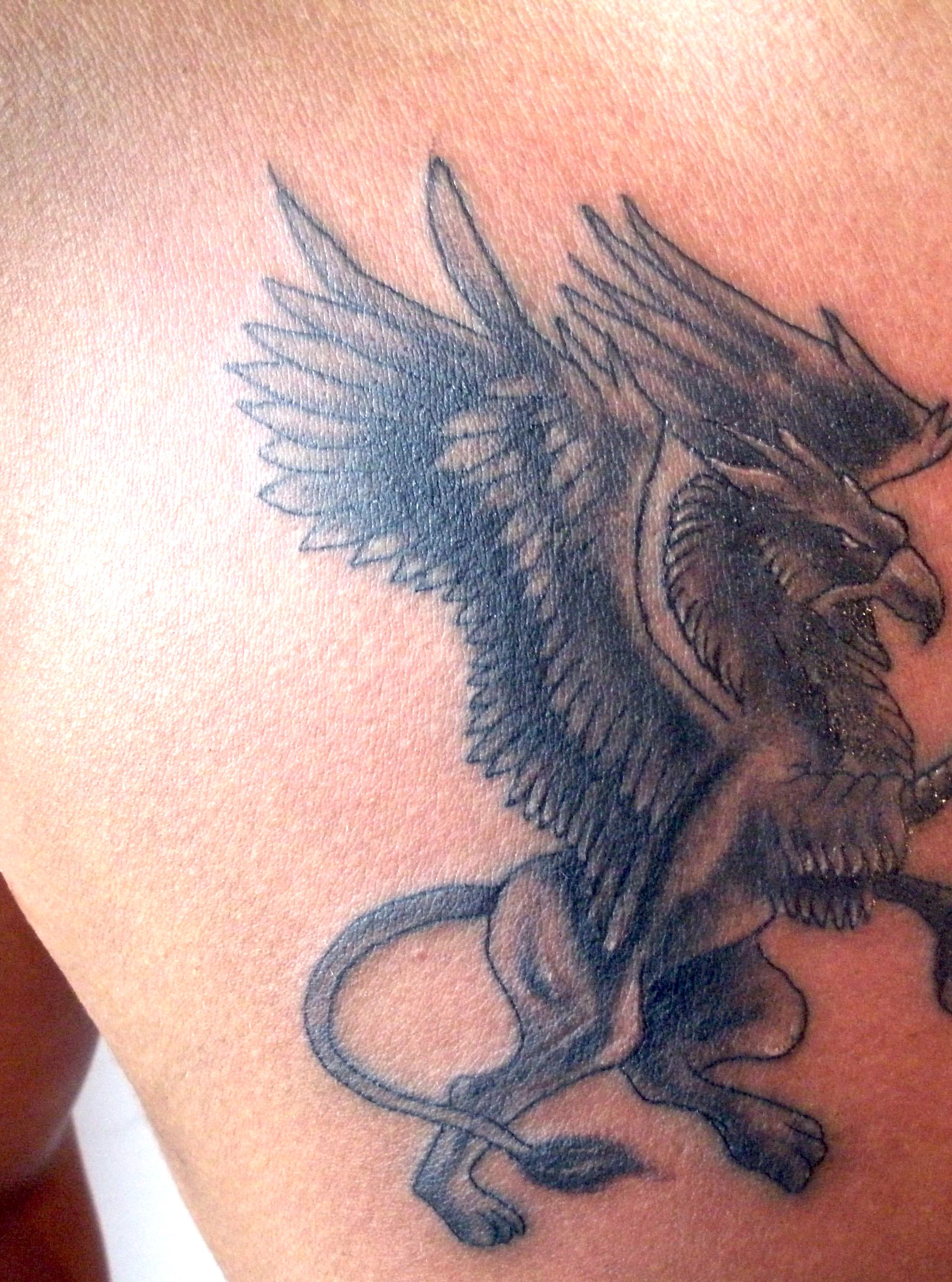 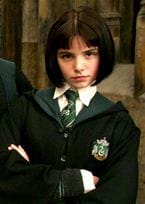 Pansy
Tracking rumors
Suppose we want to track gossip in a rumor mill.
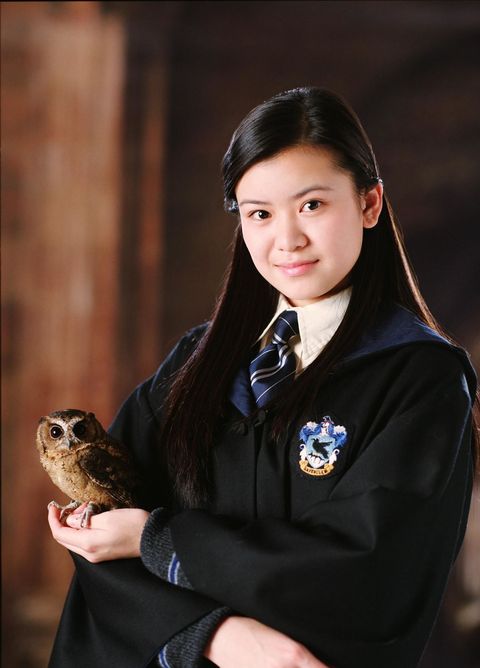 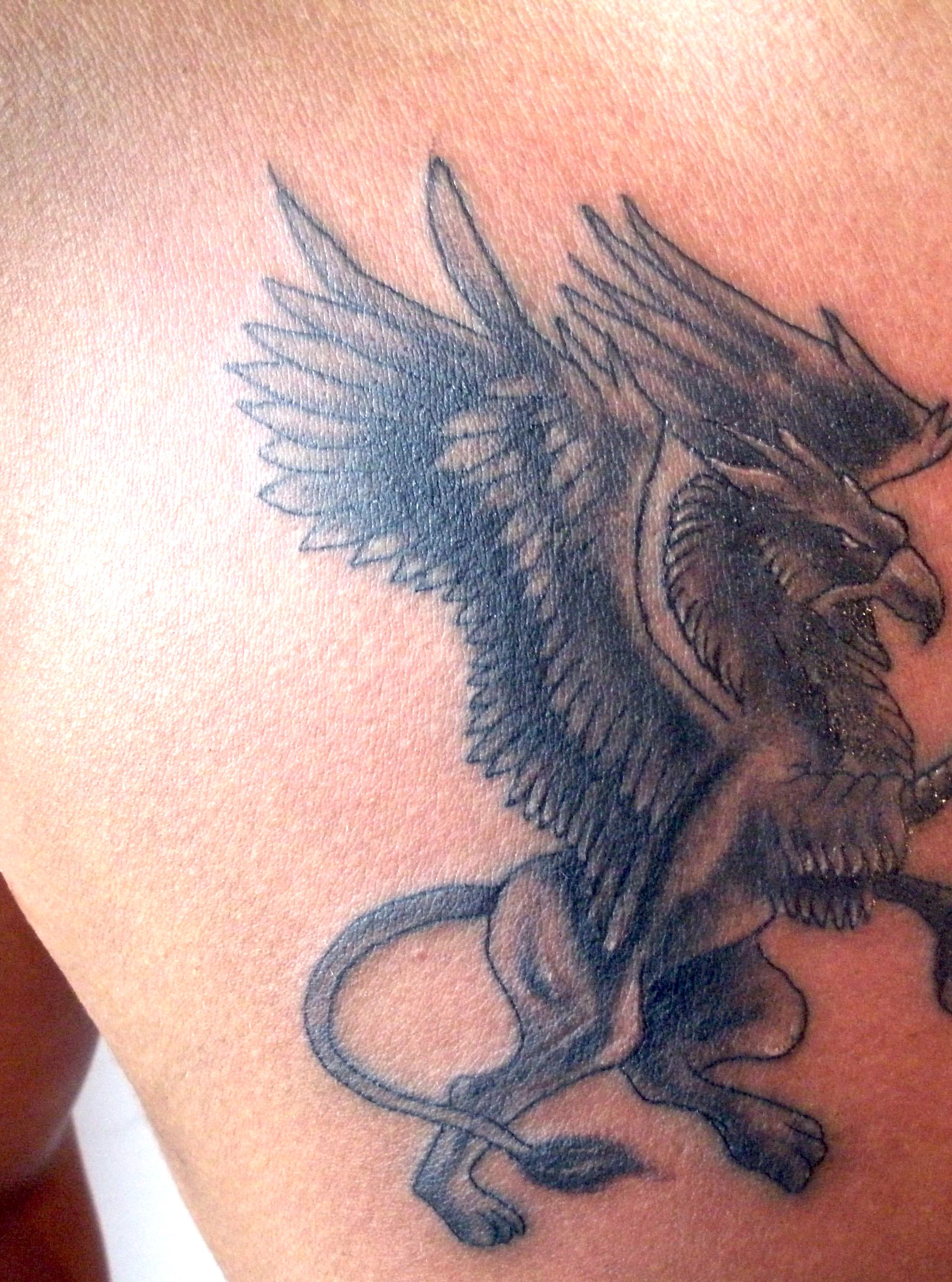 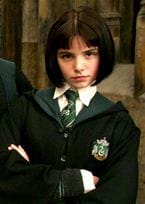 Cho
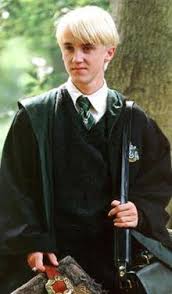 Pansy
Draco
Tracking rumors
Suppose we want to track gossip in a rumor mill.
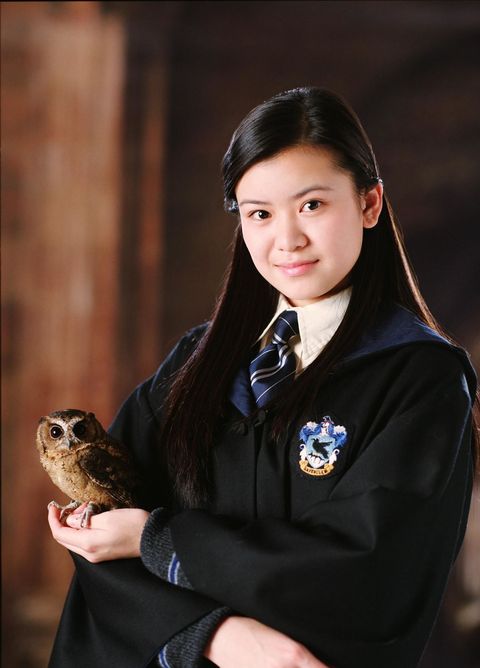 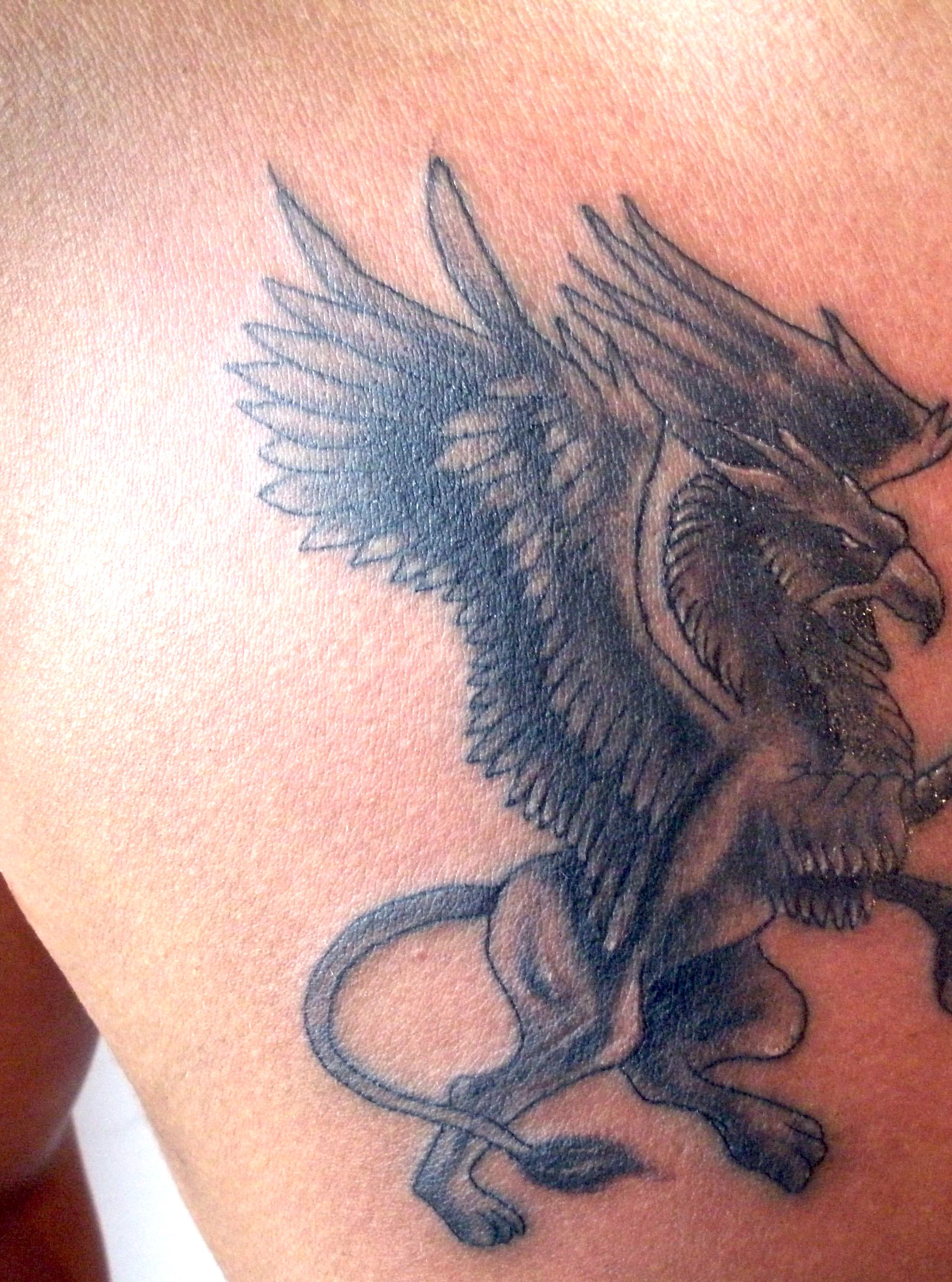 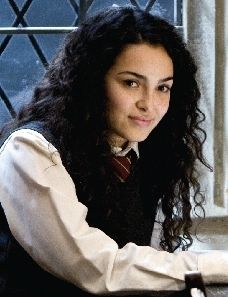 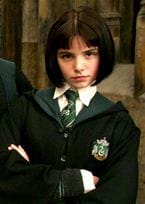 Cho
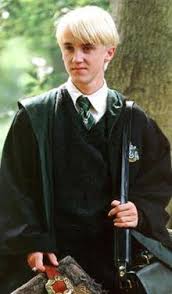 Pansy
Romilda
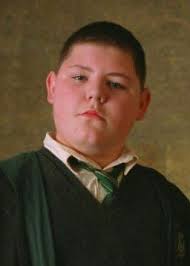 Draco
Vincent
[Speaker Notes: [Vincent Crabbe; Romilda Vane]]
Tracking rumors
Suppose we want to track gossip in a rumor mill.
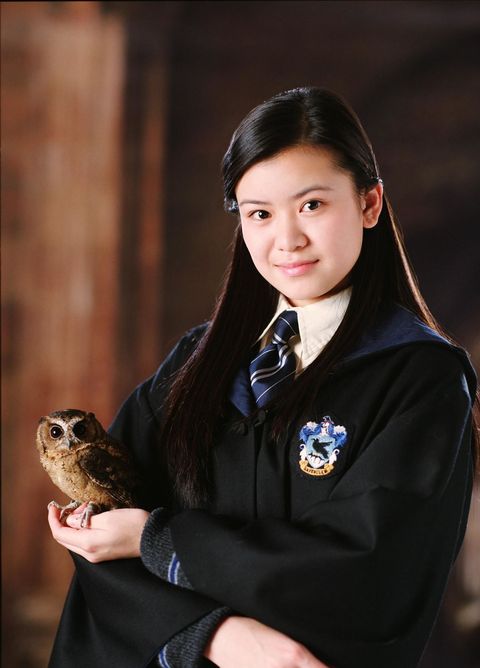 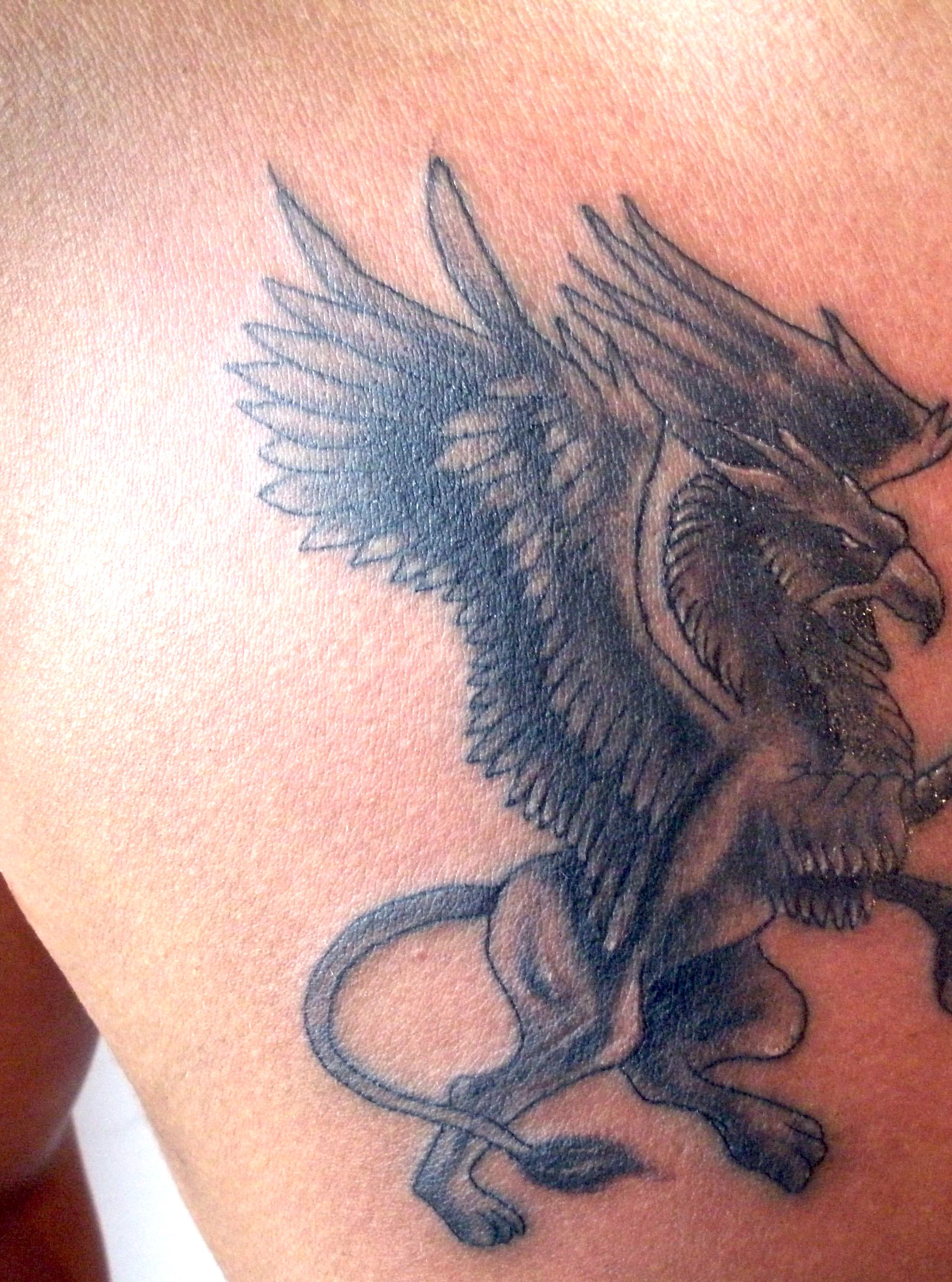 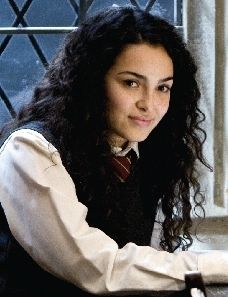 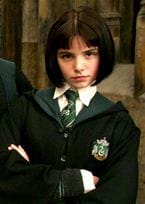 Cho
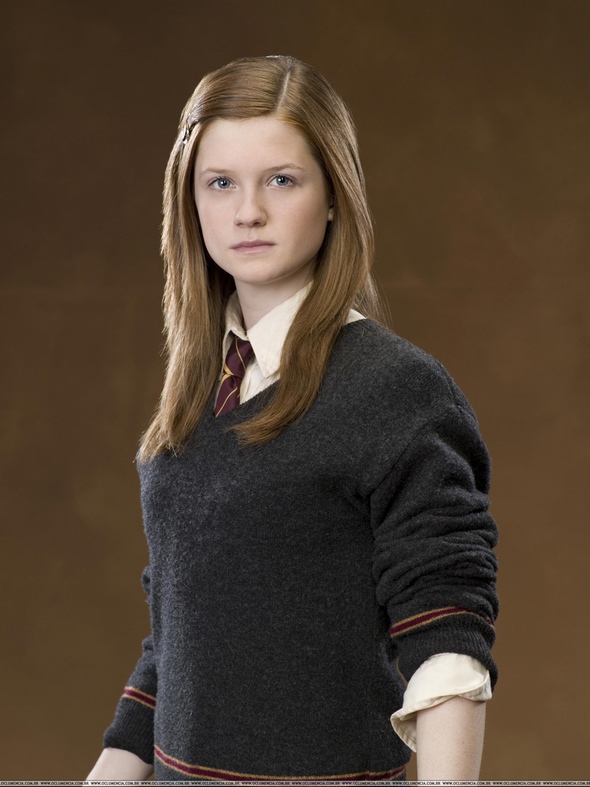 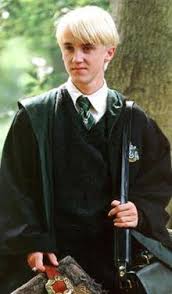 Pansy
Romilda
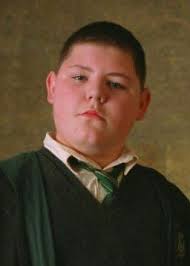 Ginny
Draco
Vincent
Tracking rumors
Suppose we want to track gossip in a rumor mill.
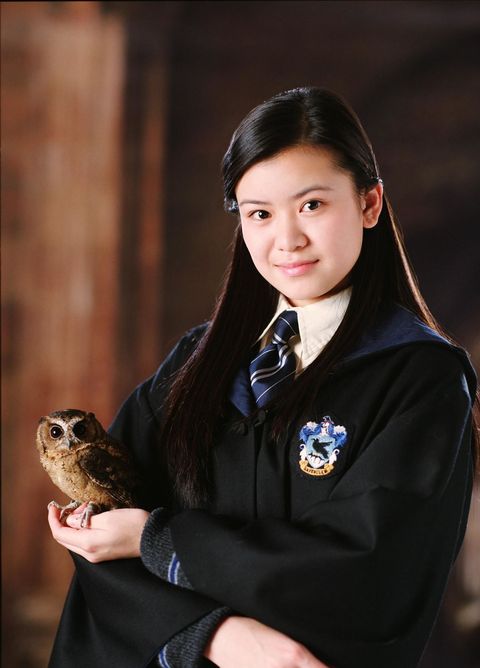 Simplifying assumption: Each person tells at most two others
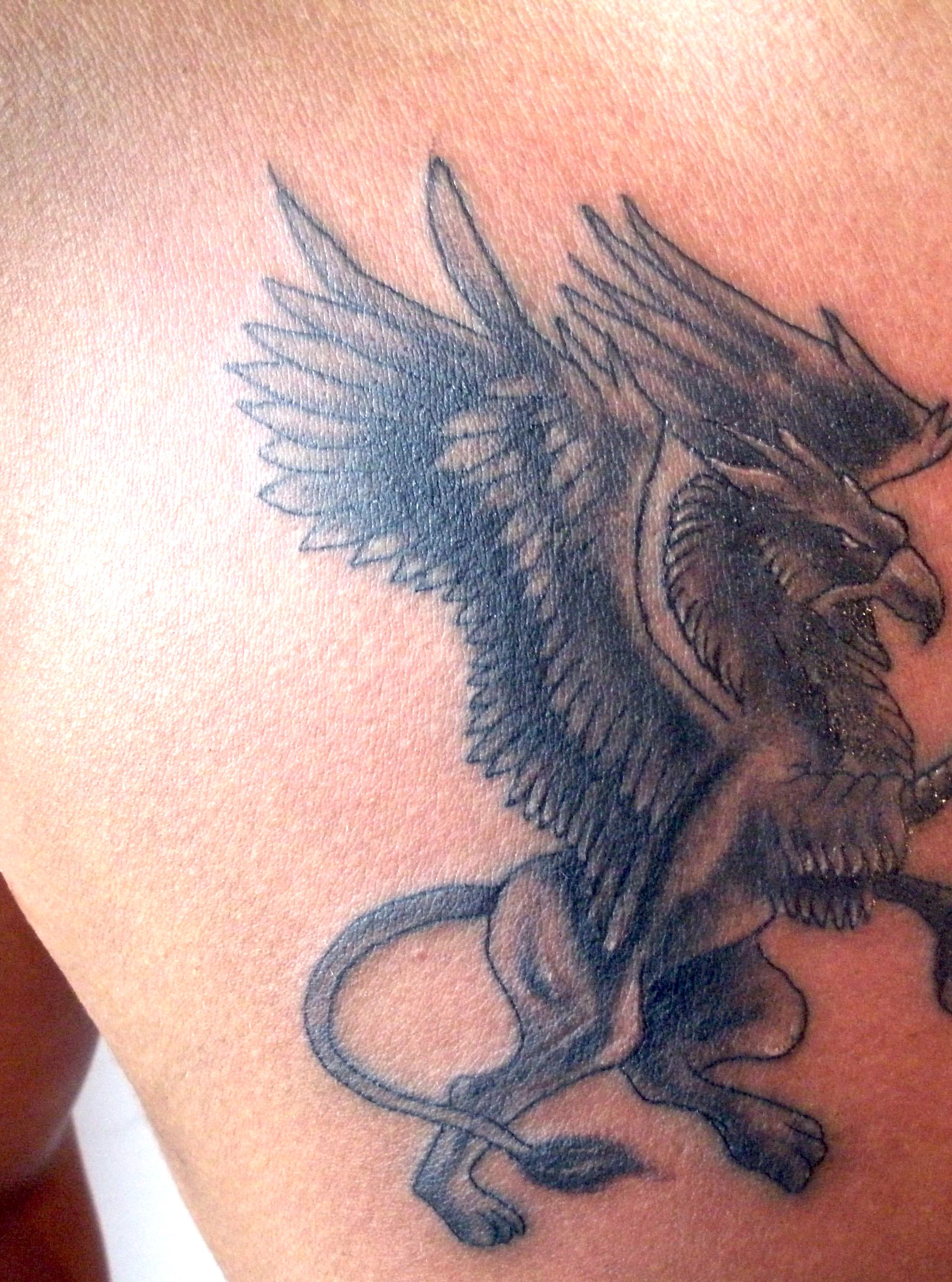 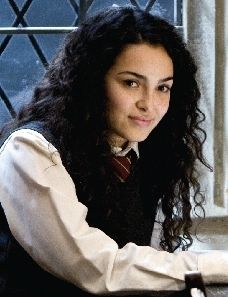 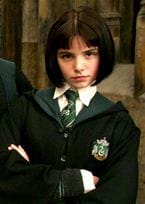 Cho
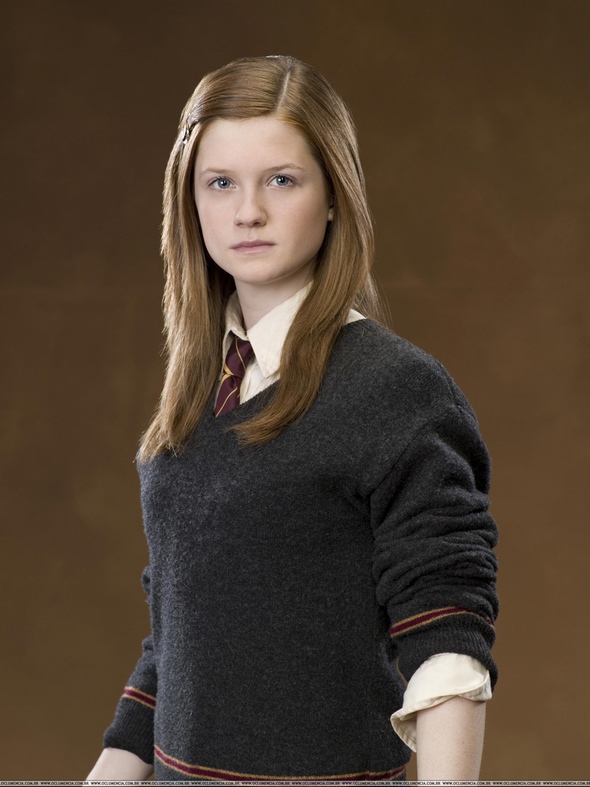 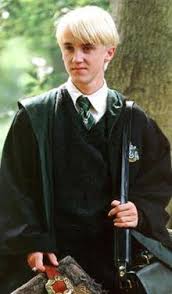 Pansy
Romilda
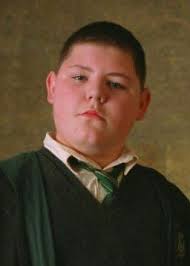 Ginny
Draco
Vincent
Tracking rumors
Suppose we want to track gossip in a rumor mill.
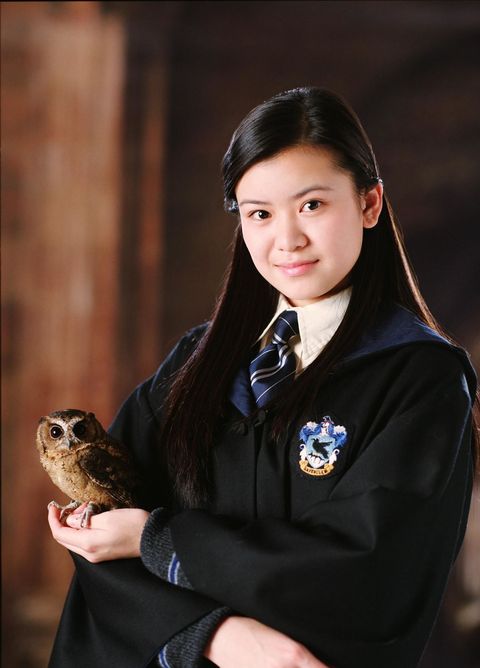 Simplifying assumption: Each person tells at most two others
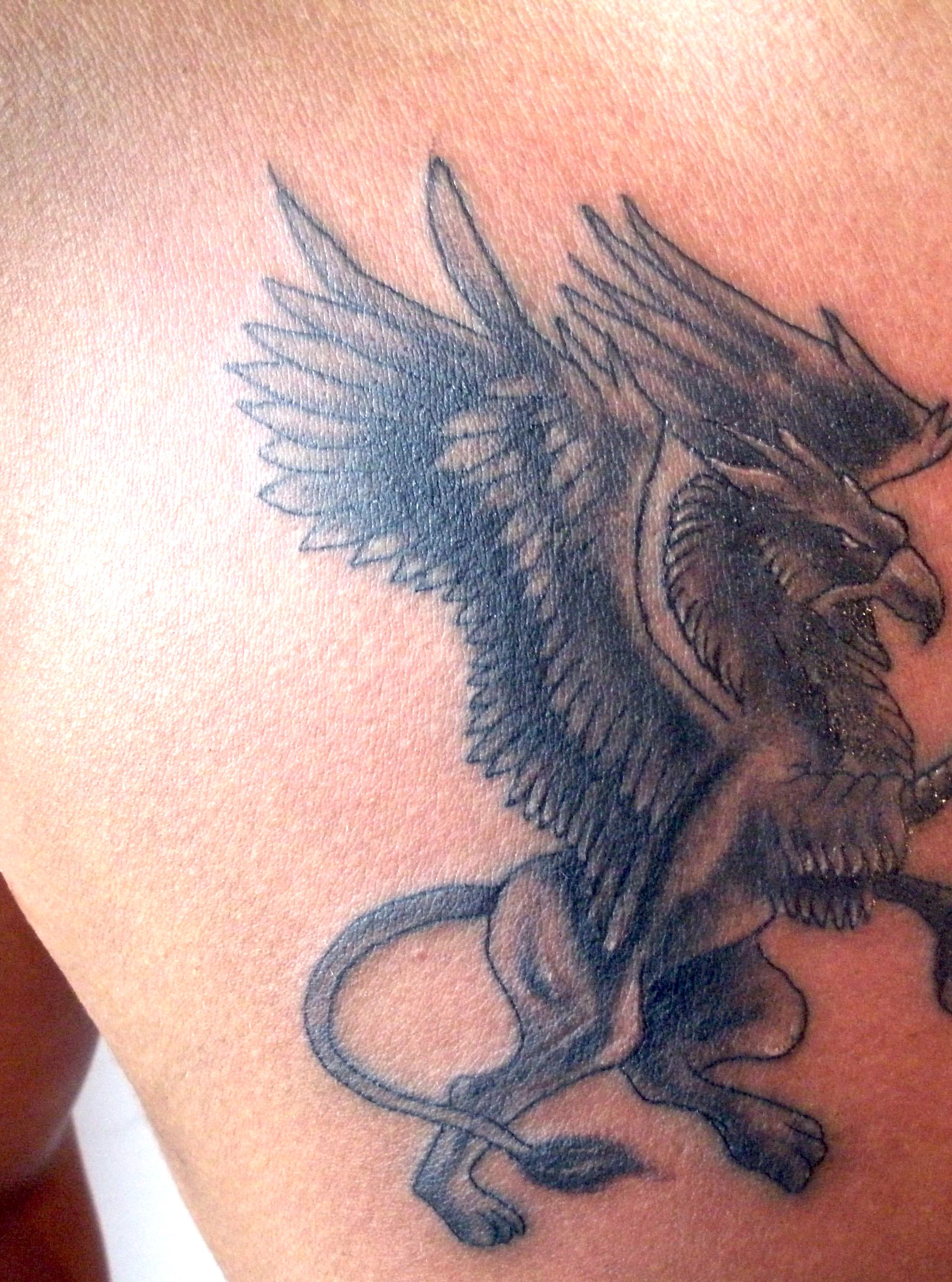 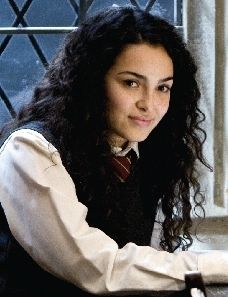 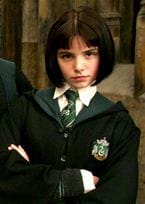 Cho
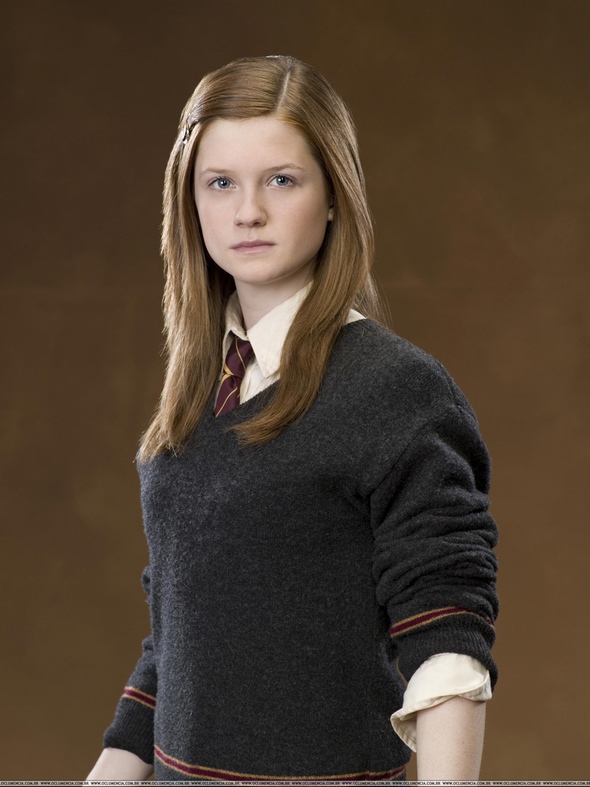 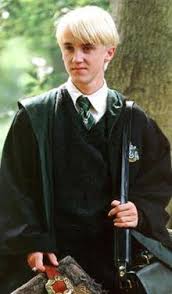 Pansy
Romilda
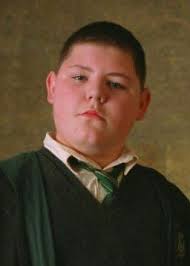 Ginny
Draco
Vincent
If you ignore my silly Harry Potter example, this is a pretty serious problem.
A lot of research right now is focused on building models of how information – and misinformation! – spreads through social networks, both in person and online.
Tracking rumors
Representing rumor mills
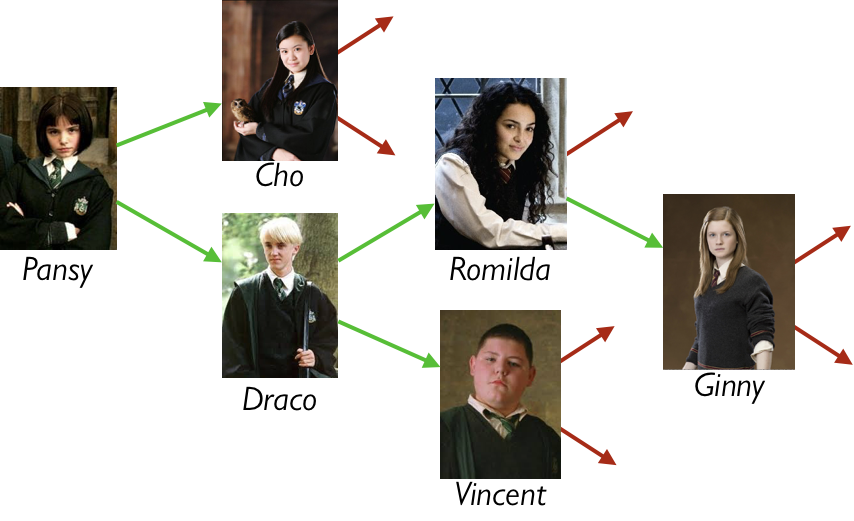 Is a rumor mill simply a list of people?
Representing rumor mills
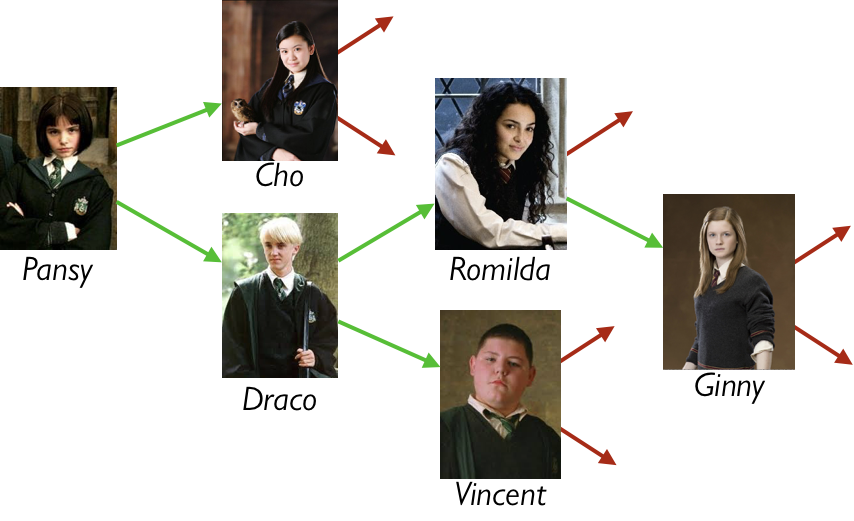 Question: Is a rumor mill simply a list of people?
Answer: No, because there are relationships among the people.
Representing rumor mills
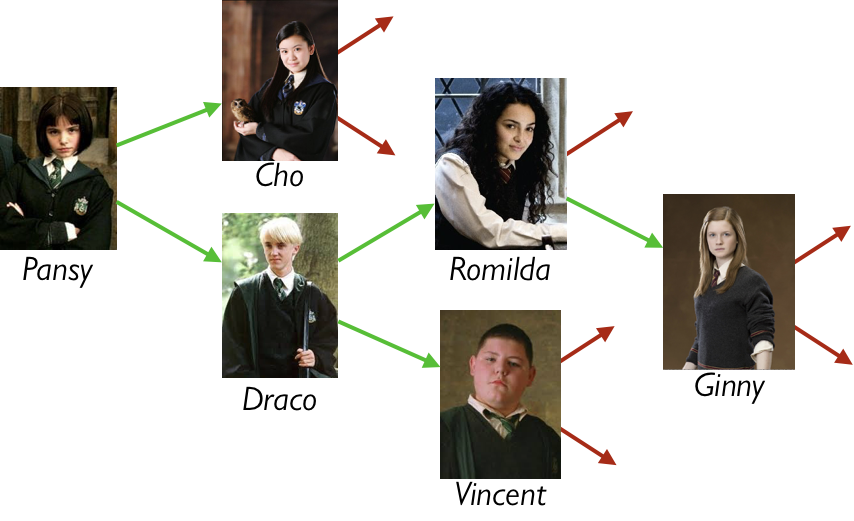 We could represent these
 relations with a table, e.g.,
[Speaker Notes: If we wanted to write a function to find out if someone hears a rumor that starts with a certain person, we'd need to filter the table again and again to get the next steps. We could do it, but it would be unpleasant.]
Representing rumor mills
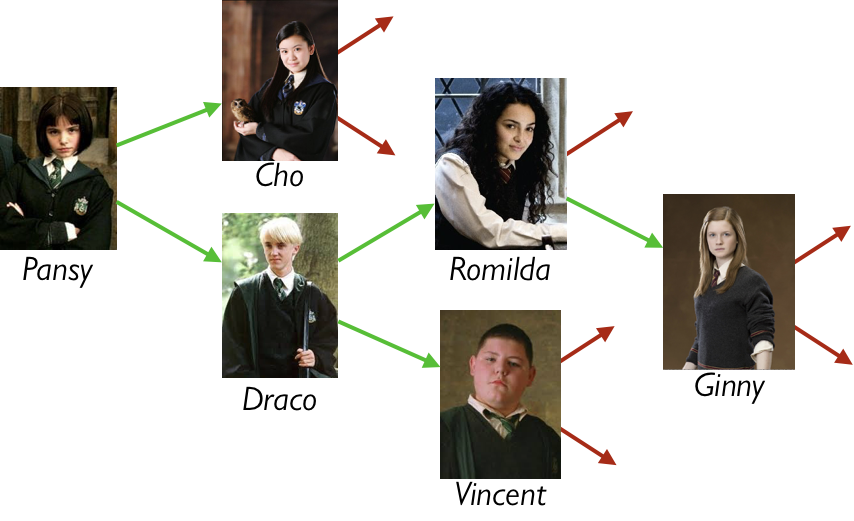 Using a table doesn’t give us any straightforward way to process the rumor mill.
Could we use something like a list but representing the relations?
Representing rumor mills
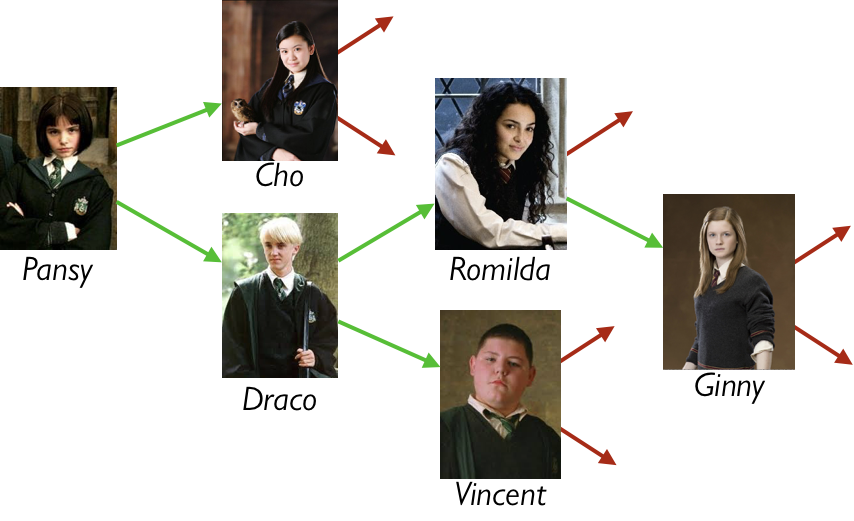 data Person:
  | person(name :: String, next1 :: Person, next2 :: Person)
end
How about this?
Representing rumor mills
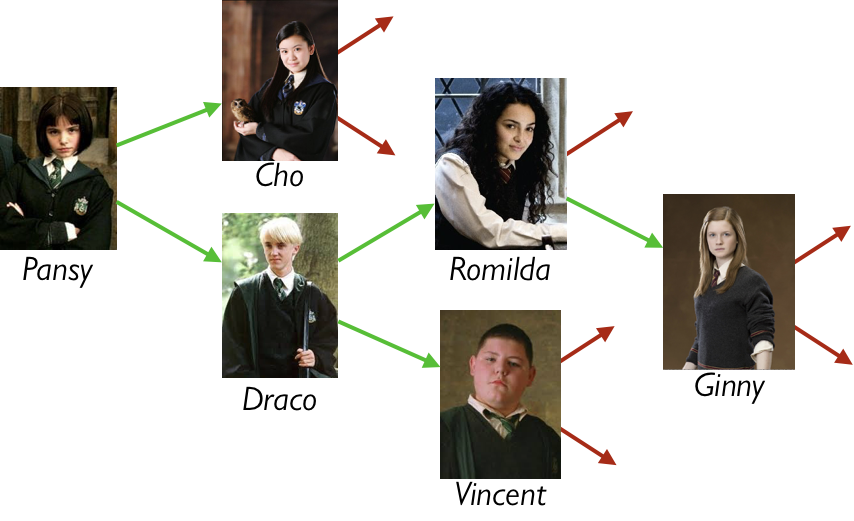 Some people don’t gossip to anyone else – see the red arrows above.
data Person:
  | person(name :: String, next1 :: Person, next2 :: Person)
end
Representing rumor mills
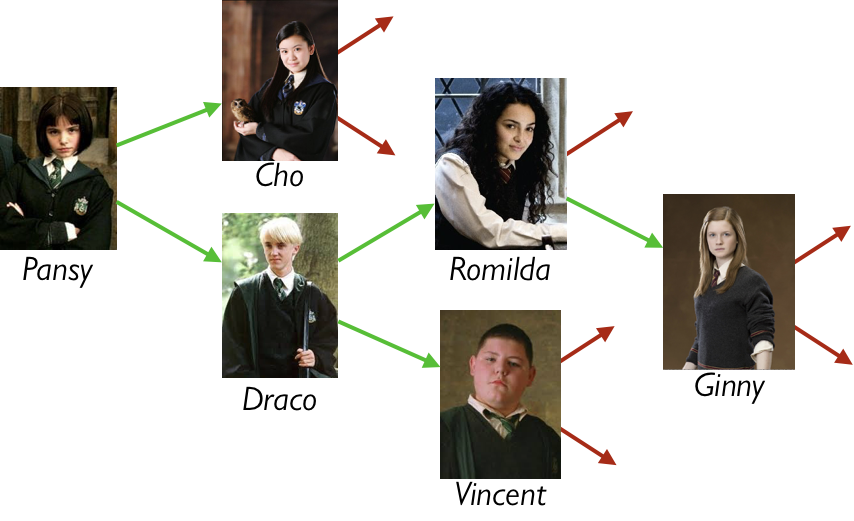 data RumorMill:
  | no-one
  | gossip(name :: String, next1 :: RumorMill, next2 :: RumorMill)
end
How about this?
[Speaker Notes: This looks promising.]
Example rumor mills
data RumorMill:
  | no-one #at the start there is… no-one in the rumor mill!
  | gossip(name :: String, next1 :: RumorMill, next2 :: RumorMill)
end
no-one
Example rumor mills
data RumorMill:
  | no-one
  | gossip(name :: String, next1 :: RumorMill, next2 :: RumorMill)
end
gossip("Ginny", no-one, no-one)
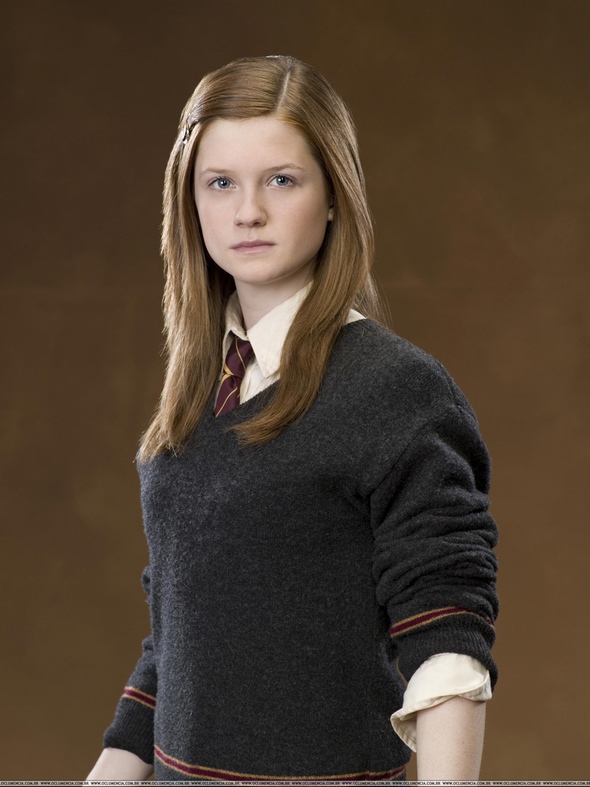 Ginny
Example rumor mills
data RumorMill:
  | no-one
  | gossip(name :: String, next1 :: RumorMill, next2 :: RumorMill)
end
gossip("Romilda",  no-one,  gossip("Ginny", no-one, no-one))
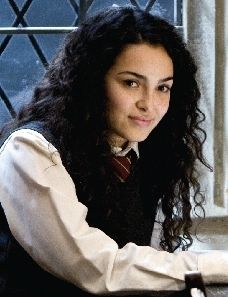 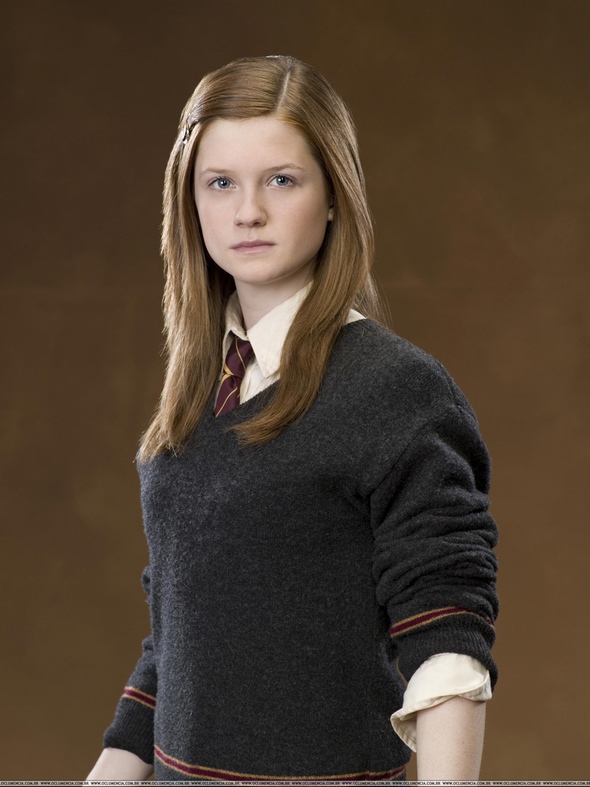 Romilda
Ginny
gossip("Pansy",  gossip("Cho", no-one, no-one)  gossip("Draco",    gossip("Romilda",       no-one      gossip("Ginny", no-one, no-one))    gossip("Vincent", no-one, no-one)))
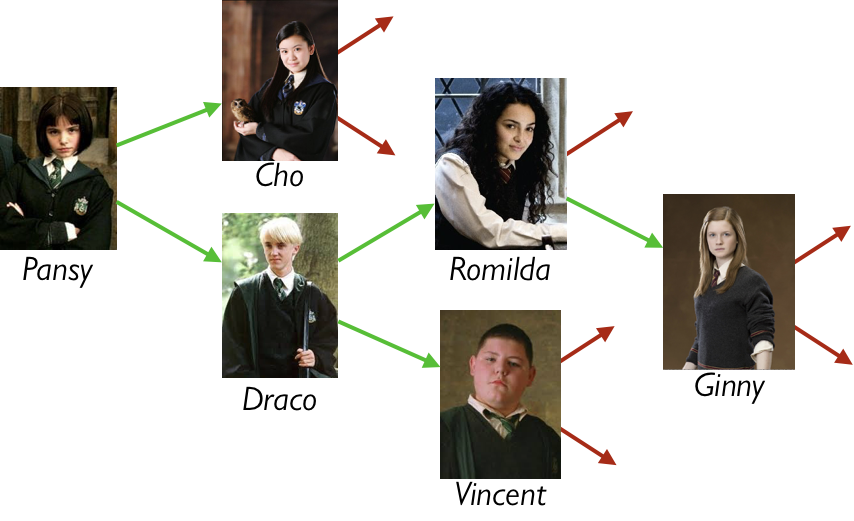 Example, using names for the parts
GINNY-MILL = 
  gossip("Ginny", no-one, no-one)

ROMILDA-MILL =
  gossip("Romilda", no-one, GINNY-MILL)

VINCENT-MILL =
  gossip("Vincent", no-one, no-one)

DRACO-MILL =
  gossip("Draco", ROMILDA-MILL, VINCENT-MILL)

CHO-MILL =
  gossip("Cho", no-one, no-one)

PANSY-MILL =
  gossip("Pansy", CHO-MILL, DRACO-MILL)
[Speaker Notes: Example using names for parts:]
A RumorMill is a type of structure called a tree.
Each element in the tree is called a node.
The first node in the tree is called the root.
A node with no children is called a leaf.
Like a list, a tree is recursive: Every subtree is a tree.
Computer Science concepts wrung from a rumor mill
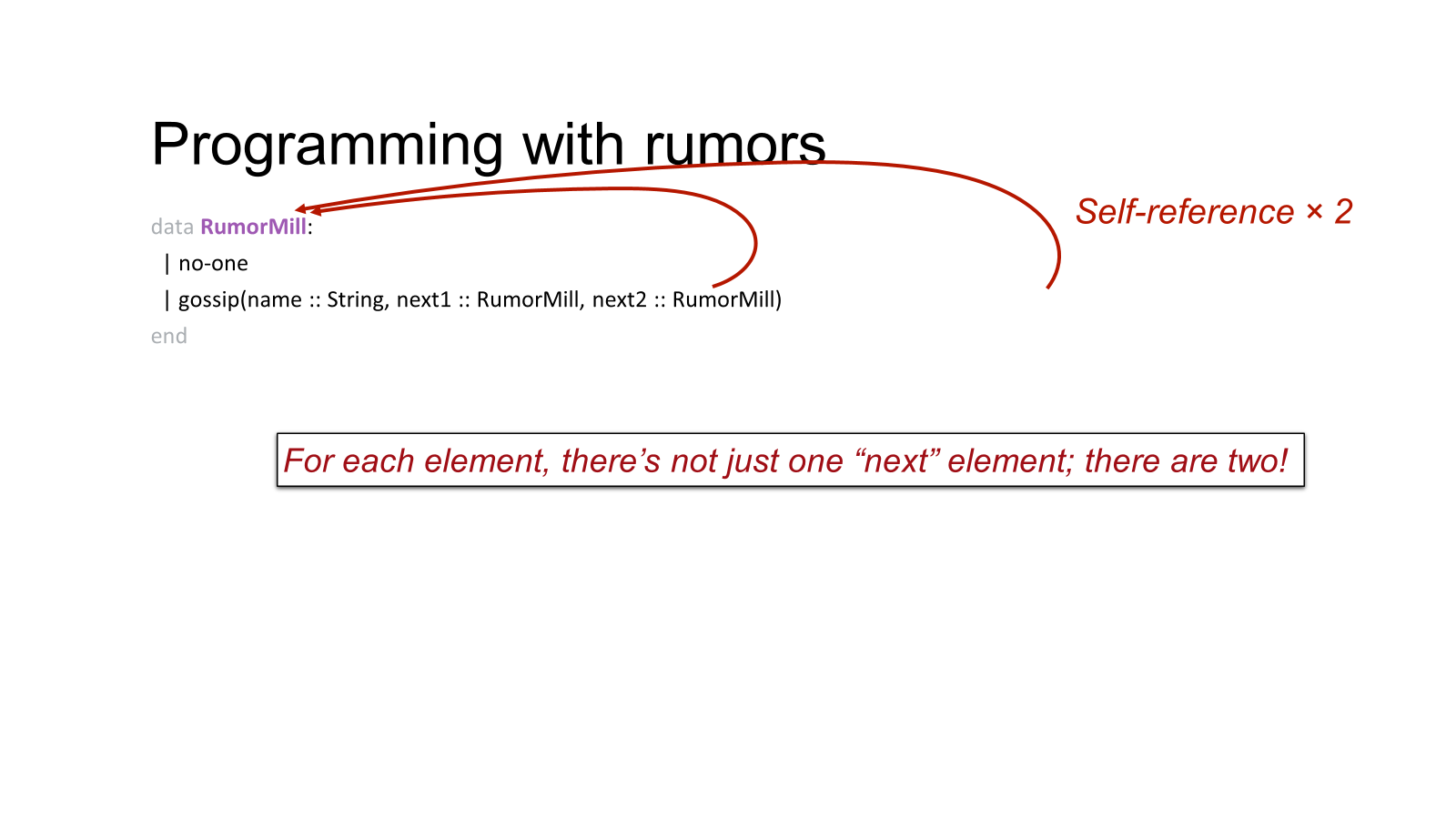 Programming with rumors
data RumorMill:
  | no-one
  | gossip(name :: String, next1 :: RumorMill, next2 :: RumorMill)
end
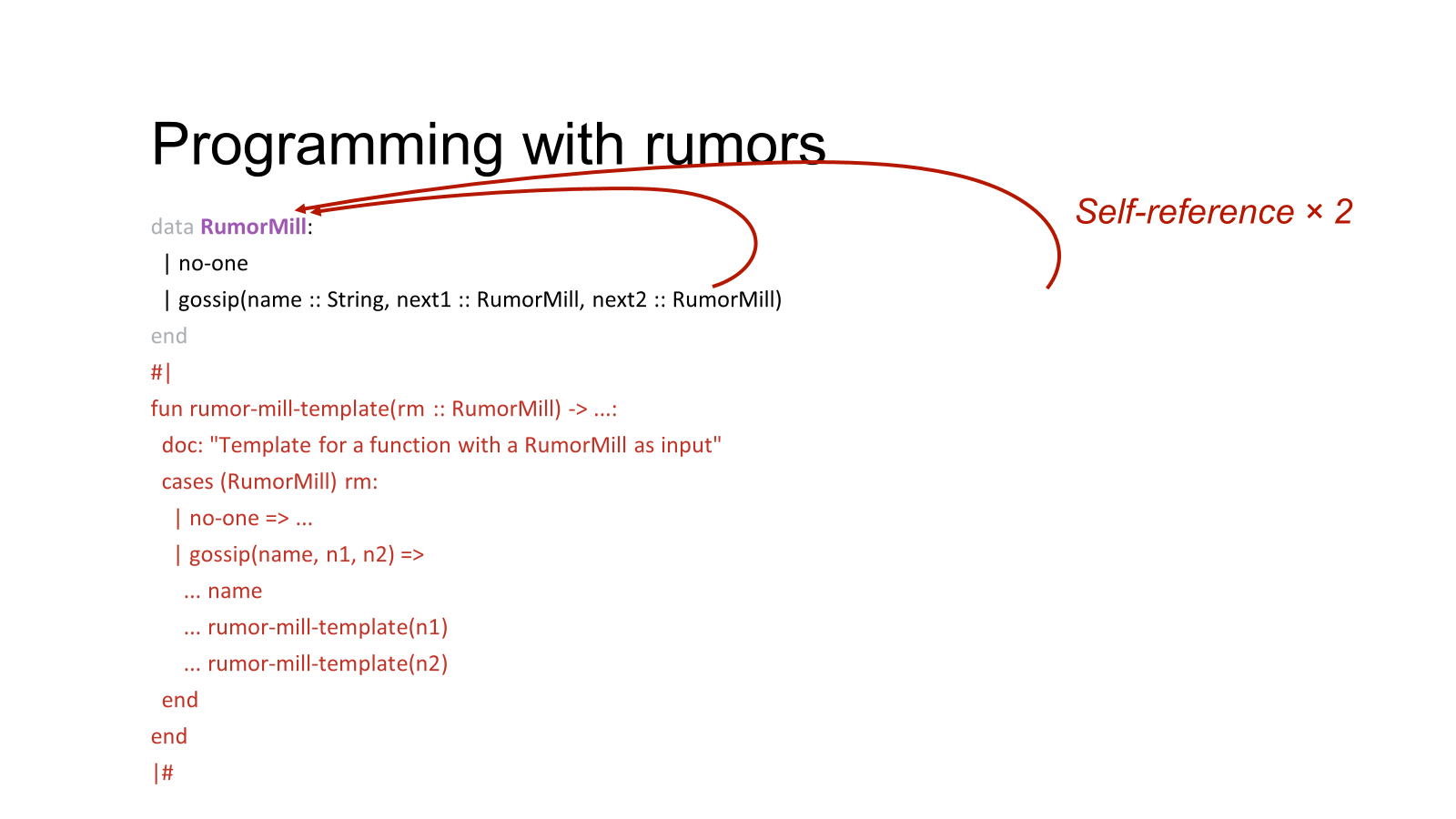 Rumor Mill Template
30
2/15/2023
CMPU 101: Problem Solving and Abstraction
Rumor Mill Template
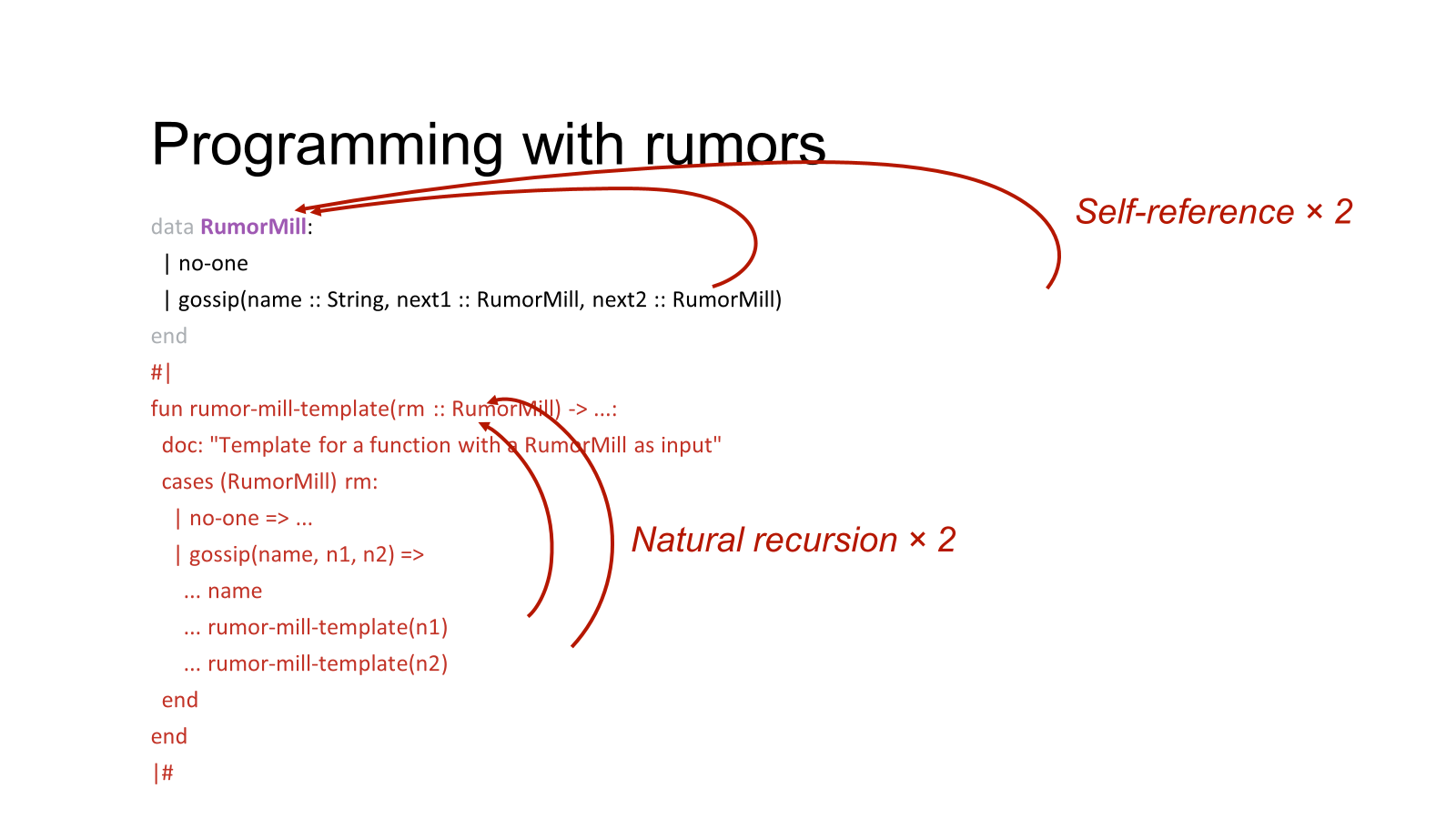 31
2/15/2023
CMPU 101: Problem Solving and Abstraction
Rumor Mill Examples
Design the function is-informed that takes aperson’s name and a rumor mill and determineswhether the person is part of the rumor mill.
32
2/15/2023
CMPU 101: Problem Solving and Abstraction
Rumor Mill Examples
Design the function add-gossip that takes a rumormill and two names – one new and one old – andadds the new person to the rumor mill, receivingrumors from the old person.
 (You can assume the “old person” does not already have two nextpersons!)
33
2/15/2023
CMPU 101: Problem Solving and Abstraction
Realism
In our rumor mill, we restricted each person tospread gossip to at most two other people.
This isn’t very realistic; some gossips talk to lots (and lots…) of people
Let’s relax this restriction.
Let each gossip talk to any number of people:
34
2/15/2023
CMPU 101: Problem Solving and Abstraction
Realism
data Gossip:| gossip(name :: String, next :: List<Gossip>)end

#|fun gossip-template(g :: Gossip) -> ...:... g.name... log-template(g.next)endfun log-template(l :: List<Gossip>) -> ...:cases (List) l:| empty => ...| link(f, r) =>... gossip-template(f)... log-template(r)endend|#
35
2/15/2023
CMPU 101: Problem Solving and Abstraction
Realism
With the more realistic template, we can…
Design count-gossips which takes a gossip andreturns the number of people informed by thegossip (including the starting person)
36
2/15/2023
CMPU 101: Problem Solving and Abstraction
Link to code Template
14-new-data-types.arr
37
2/15/2023
CMPU 101: Problem Solving and Abstraction
Acknowledgements
This lecture incorporates material from: 
Kathi Fisler, Brown University,
Marc Smith, Vassar College
And, Jonathan Gordon, Vassar College
38
2/15/2023
CMPU 101: Problem Solving and Abstraction